أئمة الدولة السعودية الأولى
الدرس الخامس
إعداد الاستاذ :
محمد رجب عثمان
تولى حكم الدولة السعودية الأولى عدة أئمة من آل سعود تمكنوا من بنائها وتوحيد أجزائها ، من هم أئمة الدولة السعودية الأولى ؟ وما جهودهم في بناء الوطن وتحقيق الأمن ؟
أئمة الدولة السعودية الأولى
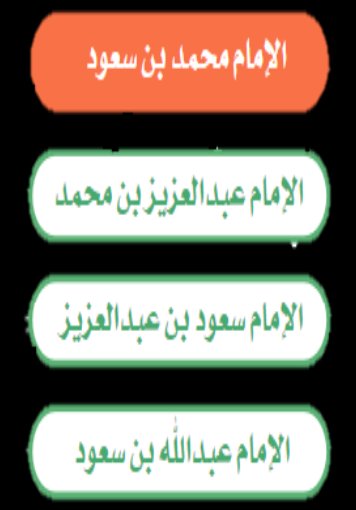 1 /  الإمام محمد بن سعود
شهدت الدرعية قوة واستقرار داخلياً منذ أن تولى الإمام محمد بن سعود بن محمد بن مقرن الإمارة فيها عام 1139هـ ، حيث بدأ في تأسيس الدولة السعودية الأولى.
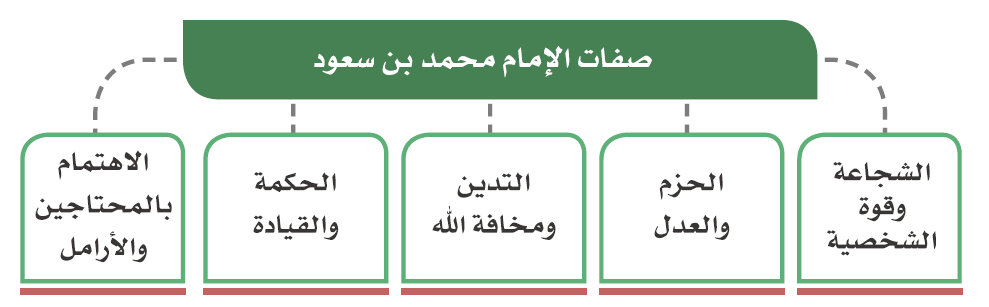 نشاط 1   (صفحة ٣٨)
أ – ما سبب اختيار الدرعية عاصمة للدولة السعودية الأولى ؟


بسبب قوتها واستقرارها
ابتداء توحيد الدولة
- قاد الإمام محمد بن سعود عدد من الحملات منطلقا من الدرعية وتمكن من ضم العيينة ومنفوحة وحريملاء وعرقة
الدفاع عن الدولة
- واجه الإمام محمد بن سعود عدة حملات من بعض القوى في المنطقة عام ١١٧٢ هجرية، كما واجه حملات أخرى من حاكم نجران عام ١١٧٨ هجرية، ولم تنجح تلك الحملات لصمود أهالي الدرعية 
- توفي الإمام محمد بن سعود في الدرعية عام ١١٧٩اهجرية  بعد أربعين عاما من العمل والتأسيس
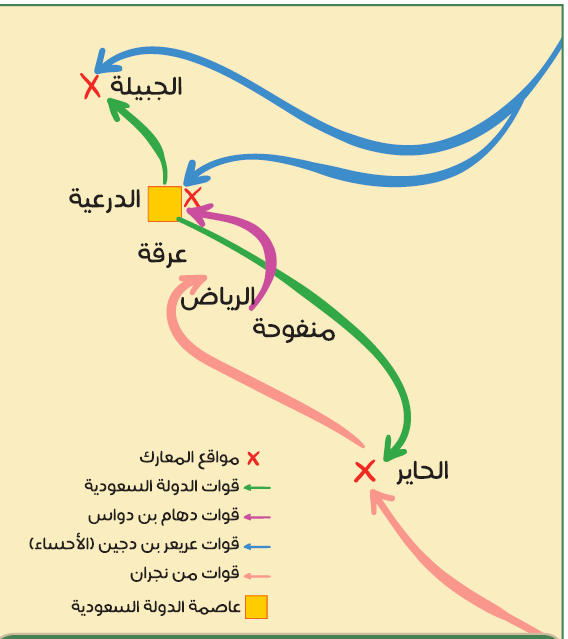 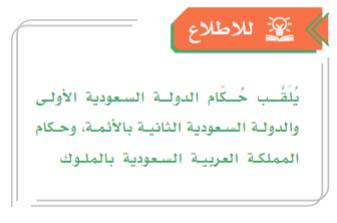 2 / الإمام عبدالعزيز بن محمد
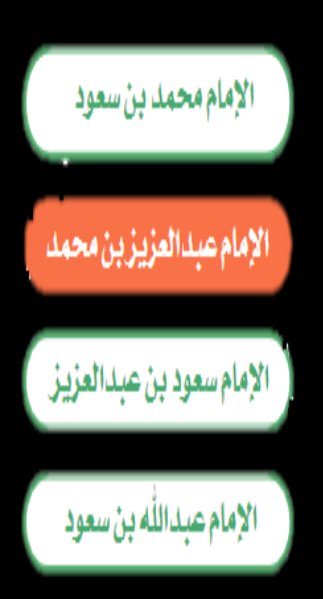 تولى الحكم بعد وفاة أبيه 1179 هـ
اشتهر بالعدل والشجاعة والحكمة 
عرف عهده بالتوسع والانطلاق حيث شهد عهده توسع الدولة وقوة نفوذها
أهم أعماله
1- إكمال توحيد الدولة :
- ضم الرياض 1187 هـ ثم الوشم والخرج والقصيم والأحساء وعسير ونجران وجازان
 
- بسط نفوذه على عمان والبحرين وقطر وساحل الخليج العربي
أهم أعماله
2- الدفاع عن الدولة :

واجه الحملات العثمانية الغازية من العراق ومنها :

الحملة العثمانية الأولى :  بقيادة ثويني بن عبدالله ١٢٠١ هجرية. 

الحملة الثانية : بقيادة ثويني بن عبدالله ١٢١١ هجرية.
 
الحملة الثالثة : بقيادة الكيخيا علي عام ١٢١٣ هجرية. 
انتهت هذه االحملات بالفشل.
الإمام عبدالعزيز بن محمد والطلاب الصغار
عرف عن الإمام عبدالعزيز بن محمد عنايته بالصغار وتشجيعهم على التعلم 
كان يخصص وقتا لاستقبالهم في قصر سلوى بالدرعية ليستمع إلى قراءتهم ويثني عليهم  ويكافئهم ليحفزهم على طلب العلم 
قصر سلوى
أسسه عبدالعزيز بن محمد في حي الطريف بالدرعية ليكون مقرا للحكم  
أخذ هذا الاسم من السلوان وهو ما يبعث السعادة والأنس في النفس
قصر سلوى بالدرعية
وفاته:
توفي عام 1218 هـ بعد أن حكم 40 سنة حيث اغتيل غدرا وهو يصلي العصر في مسجد الطريف بالدرعية بتدبير من أعداء الدولة لتوسعها وقوتها و صحة مبادئه.
3 / الإمام سعود بن عبدالعزيز
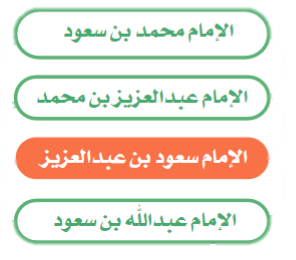 عرف عهده بالفترة الذهبية للدولة السعودية الأولى لأن الدولة في عهده اتسعت حيث امتدت إلى حدود العراق والشام واليمن وساحل الخليج العربي لذلك وصفه 
بعض المؤرخين بسعود الكبير  حيث وصلت الدولة في عهده إلى أقصى نطاق لها.
- أصبحت الدولة في عهده تشغل معظم الجزيرة العربية كما كانت في العهد النبوي. 
- أعاد الأمن والاستقرار في مكة والمدينة ووفر احتياجات الحجاج 
- توفي في االدرعية عام 1229 هـ
نشاط 2
أ- لماذا وصف الإمام سعود بن عبدالعزيز بسعود الكبير ؟
لأن الدولة في عهده وصلت إلى أقصى اتساع لها
ب- لماذا سمي قصر الحكم في الدرعية بقصر سلوى ؟
من السلوان وهو كل ما يبعث السعادة والأنس في النفس
4 / الإمام عبدالله بن سعود
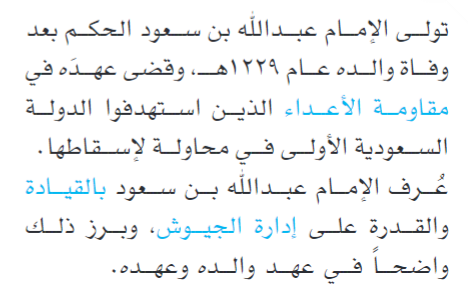 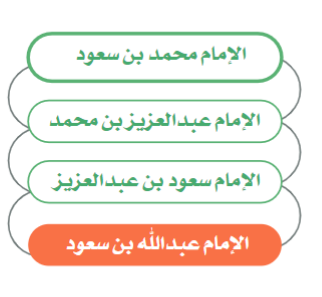 انتهت الدولة السعودية الأولى في عهده بسبب الحملات العثمانية التي أرسلها والي مصر محمد علي وكانت الجيوش العثمانية كبيرة وضخمة فاستسلم الإمام عبدالله من أجل حقن الدماء وحماية وطنه ثم نقل إلى مصر وبعدها إلى اسطنبول ثم قتلوه.
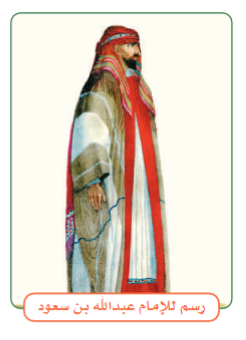 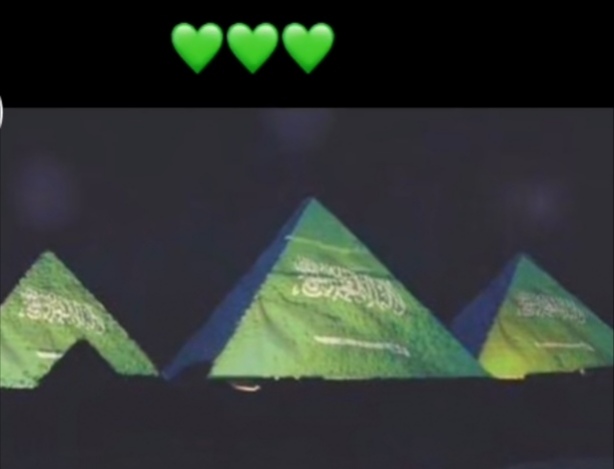 انتهى الدرس
اتمنى لكم التوفيق والنجاح